Persecution
not everyone was a fan of Jesus…
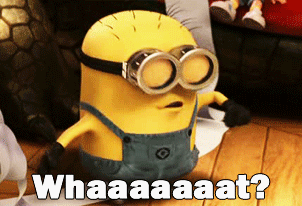 Jewish Groups @ the Time of Jesus
Pharisees
well-educated religious leaders mainly concerned with keeping Jews faithful to the strict interpretation of the Law
Sadducees
aristocratic ruling class, chief priests (The Sanhedrin) & elders of the community, believing in nothing else besides the Torah
Scribes
interpreted & taught the Law
Zealots
a rebellious group of militant Jews who viewed foreigners blasphemous against God
Persecution by the Romans
originally, the Romans did NOT have any problems with the Jews or Jewish Christians until…
…Christian beliefs came in direct conflict with the purpose of the emperor
Christianity rejected the worship of the emperor & the Roman gods
accused Christians for the gods’ unhappiness
plagues, invasions, earthquakes, etc.
3 of the worst emperors who persecuted Christians were…
Nero
July 19th, 64AD, set fire to Rome b/c he wanted to rebuild the city
OBVIOUSLY, the Romans were not too happy when their city went up in smoke…so…
blamed the fire on the Christians & their God
notable deaths under Nero
Peter dies in 64AD
Paul dies in 67AD
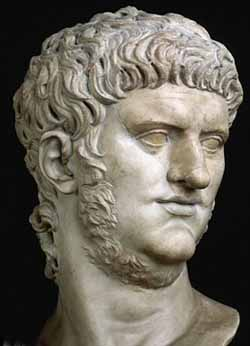 Domitian
a Roman emperor who targeted “atheists”
Domitian’s definition:  those who did not worship him as Dominus et Deus (“lord & god”)
today’s definition:  the denial of God’s existence
the punishment
a special tax
death
Diocletian
came to the throne at 284 and divided the Roman empire into “dioceses”
The Great Persecution
reinstated emperor worship for all citizens
confiscated the property of Christians
destroyed churches & sacred books
banished them to hard labor
subjected them to a host of tortures
death penalty
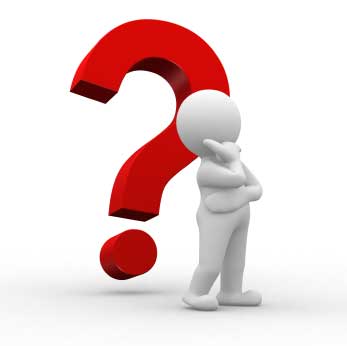 Reflection:What would you do?
apostasy
the sin of denying one’s faith to avoid being killed
example 
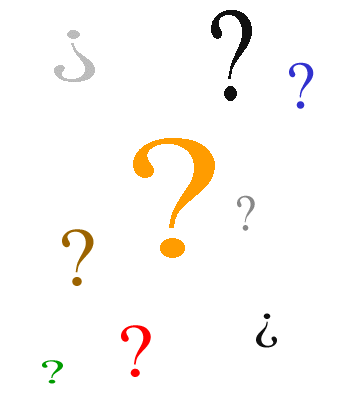 ANY QUESTIONS?
How did we make it?
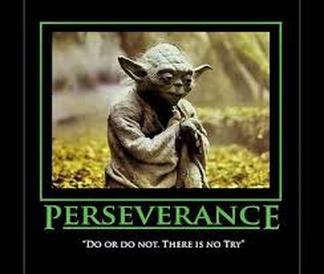 Jewish Diaspora
exile forced Jews to settle all over Europe
spreading of people=spreading of God’s Word
easy travel & communication
the Pax Romana
although compliancy occurred, 							  people were not afraid to be Christian
possibility of death was no more
a powerful spiritual message backed by powerful action
Jesus…US!

“…if this endeavor or this activity is of human origin, it will destroy itself.  But if it comes from God, you will not be able to destroy them; you may even find yourself fighting against God.”
Acts 5:38-39
Constantine & Religious ToleranceThe Christian Emperor
named himself Pontifex Maximus
“the greatest bridge-builder”
bridging the gap b/w human & divine
adopted by popes…pontiff
The Edict of Milan
declaration allowing religious freedom in the Roman Empire in 313
NOT declaring Christianity as the empire’s official religion
was baptized in 337 on his death bed
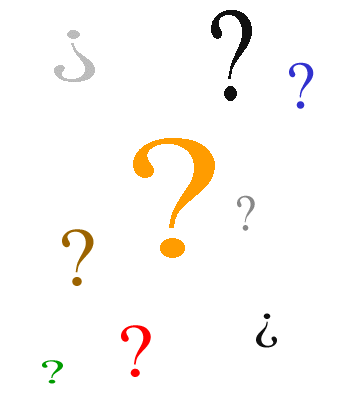 ANY QUESTIONS?
Heresy
a belief, attitude, or teaching that is contrary to revealed truth, and to the Church’s doctrine of faith
the opposite:  orthodoxy
a doctrine, belief, attitude, or teaching that is consistent with revealed truth & with the Church’s doctrine of faith
Arianism
Argument/Proposition-
only God the Father was immortal
proclaimed the Father, the Son, and the Holy Spirit were separate and distinct
Difficulty Raised-
the central Christian belief:  God is one divine substance but 3 distinct Persons
Resolution By The Church-
doctrine of consubstantiality
God the Father, God the Son, and God the Holy Spirit are of one Being
When/Where/By Whom It Was Resolved-
325 Constantine opens the Council of Nicaea
1st ecumenical council
world-wide gathering of Catholic bishops
over 300 bishops attended
formulate a creed:  The Nicene Creed
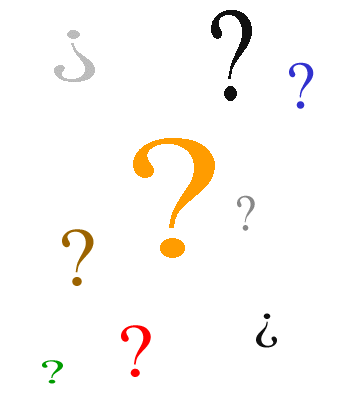 ANY QUESTIONS?
Defending the Faith:Apologists
2nd-century writers who defended and explained Christianity to nonbelievers
example:
Justin Martyr
tried to explain to Jews that JC fulfilled the OT prophecies about the Messiah
tried to convince pagans that Christianity makes sense
Fathers Of The Church
men who assisted Church members through their writings, teachings, and/or exemplary lives in deciding matters of Christian belief & practices
Fathers Of The Church
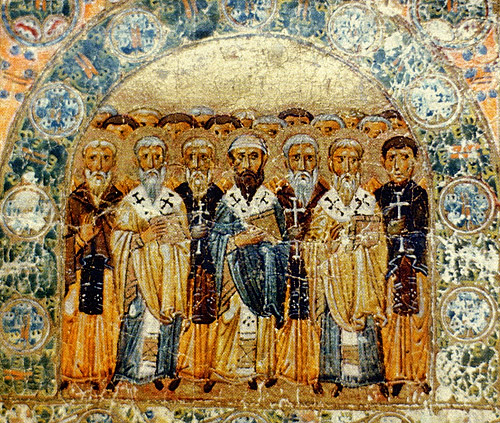 Irenaeus of Lyons [SAINT] 
Jerome [SAINT] [DOCTOR] 
John of Damascus [SAINT] [DOCTOR] 
John Cassian (c. 360-c. 435) 
John Chrysostom [SAINT] [DOCTOR] 
Julius Africanus 
Justin Martyr [SAINT] 
Lactantius 
Leo the Great, Pope (c. 395-461) [SAINT] [DOCTOR] 
Malchion 
Mar Jacob (452-521) 
Mathetes 
Methodius 
Minucius Felix 
Moses of Chorene (c. 400-c. 490) 
Novatian 
Origen 
Pamphilus [SAINT] 
Papias [SAINT] 
Peter of Alexandria [SAINT] 
Polycarp [SAINT] 
Rufinus 
Socrates Scholasticus (c. 379-c. 450) 
Sozomen (c. 375-c. 447) 
Sulpitius Severus (c. 363-c. 420) 
Tatian 
Tertullian
Theodoret 
Theodotus 
Theophilus 
Venantius 
Victorinus [SAINT] 
Vincent of Lérins (d. c. 450) [SAINT]
Alexander of Alexandria [SAINT] 
Alexander of Lycopolis 
Ambrose (340-397) [SAINT] [DOCTOR] 
Aphrahat/Aphraates (c. 280-367) 
Archelaus 
Aristides the Philosopher 
Arnobius 
Athanasius [SAINT] [DOCTOR] 
Athenagoras 
Augustine of Hippo [SAINT] [DOCTOR] 
Bardesanes (154-222) 
Barnabas [SAINT] 
Basil the Great [SAINT] [DOCTOR] 
Caius 
Clement of Alexandria [SAINT] 
Clement of Rome [SAINT] 
Commodianus 
Cyprian of Carthage [SAINT] 
Cyril of Jerusalem [SAINT] [DOCTOR] 
Dionysius of Rome [SAINT] 
Dionysius the Great 
Ephraim the Syrian (306-373) [SAINT] [DOCTOR] 
Eusebius of Caesarea (c. 265-c. 340) 
Gennadius of Marseilles 
Gregory the Great, Pope (c. 540-604) [SAINT] [DOCTOR] 
Gregory Nazianzen [SAINT] [DOCTOR] 
Gregory of Nyssa [SAINT] 
Gregory Thaumaturgus [SAINT] 
Hermas 
Hilary of Poitiers [SAINT] [DOCTOR] 
Hippolytus [SAINT] 
Ignatius of Antioch [SAINT]
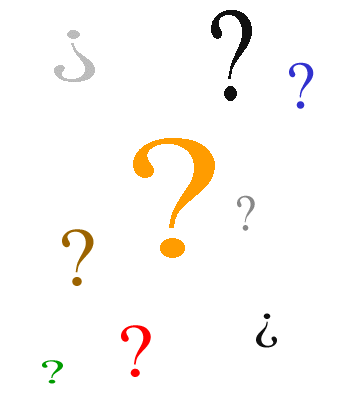 ANY QUESTIONS?